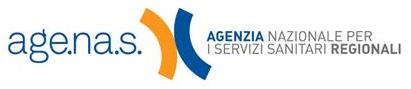 Monitoraggio dell’attività: perché?
a supporto dell’erogazione delle cure  per disporre di dati clinici 
per la programmazione ed il governo  fornire elementi oggettivi su cui basare decisioni
per informare i cittadini la sanità è ormai da molti mesi sulle prime pagine dei quotidiani  rispondere ad un bisogno
2
[Speaker Notes: Abbiamo capito che la salute è basata anche e soprattutto sul nostro comportamento: mascherine, distanziamento, stili di vita, ….]
Monitoraggio dell’attività:
a supporto dell’erogazione delle cure  sistemi informativi aziendali, in molte realtà consolidati e coerenti con l’erogazione delle cure
per la programmazione ed il governo  sistemi informativi regionali e nazionali orientati soprattutto all’aspetto amministrativo-contabile e con periodicità annuale
per informare i cittadini nuovo paradigma
3
Nuovo paradigma degli ultimi 18 mesi
Sviluppo dell’accountability
basata su 
Dato significativo se aggiornato
Monitoraggio tempestivo e accessibile
Attenzione al territorio
4
Accountability: nuova sfida tra criticità ed opportunità?
Criticità su disponibilità dati (i flussi disponibili sono nati per altri scopi, dati aggregati)
Opportunità tecnologiche attraverso la disponibilità di strumenti di sviluppo «no code»
Nuova: learn by doing
5
Monitoraggio dell’attività di specialistica

Informare su come è stata gestita l’erogazione delle prestazioni di specialistica ambulatoriale durante la pandemia
 https://www.agenas.gov.it/covid19/web/index.php?r=site%2Fandamento-specialistica
6
Monitoraggio dell’attività di specialistica ambulatoriale durante la pandemia
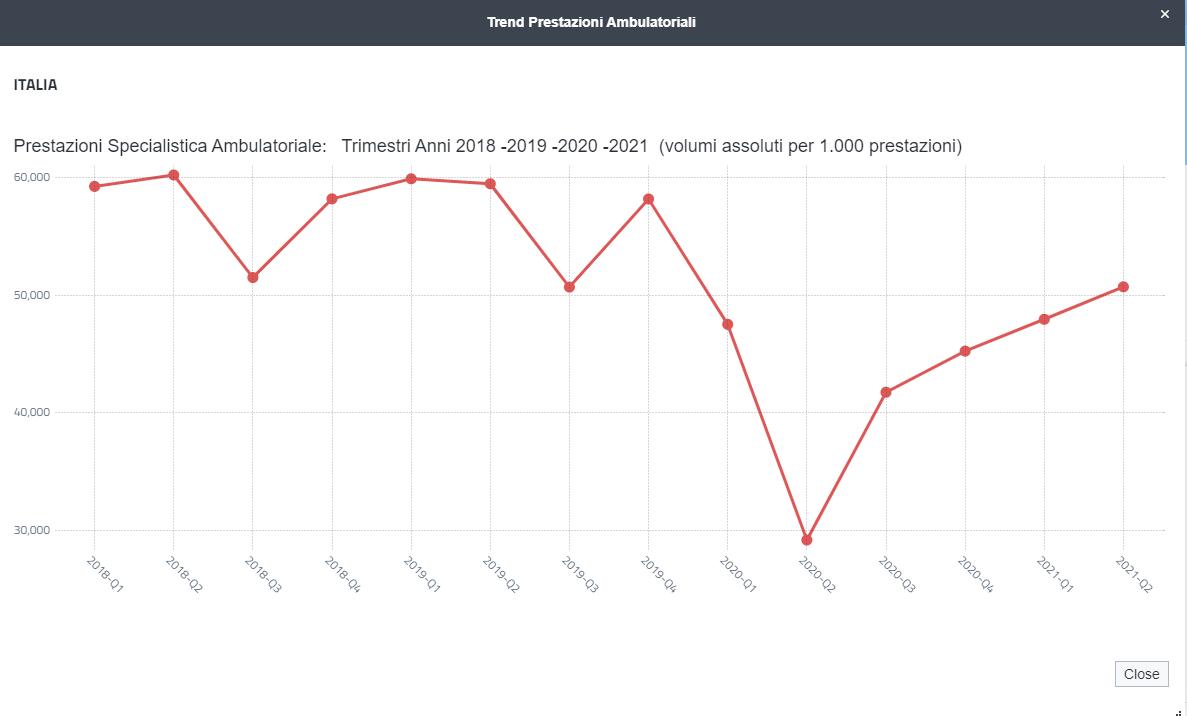 7
Monitoraggio dell’attività di specialistica ambulatoriale durante la pandemia
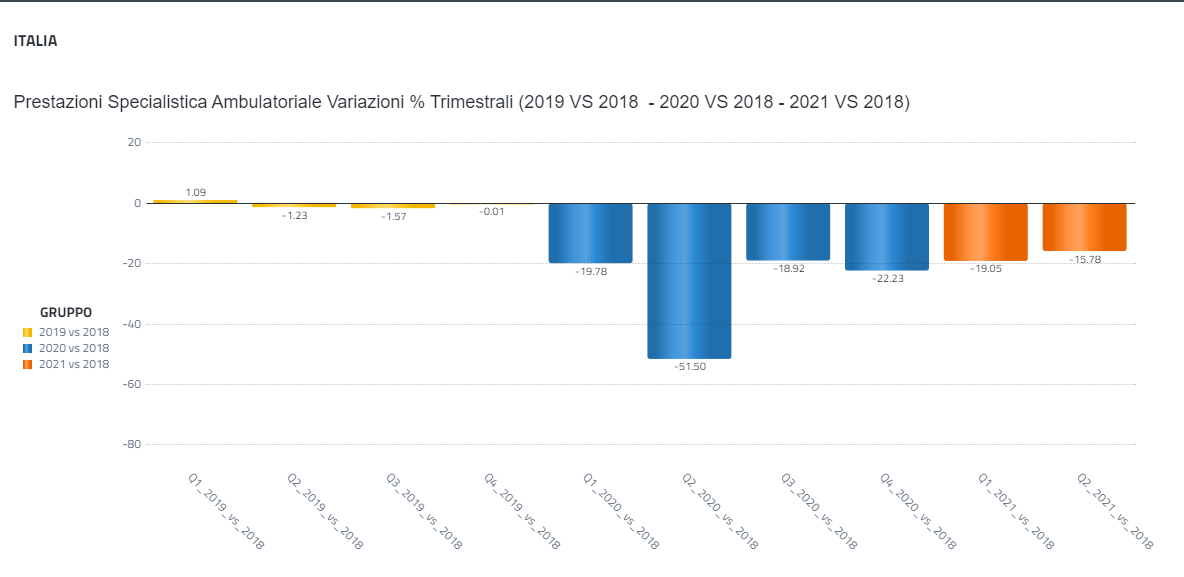 8
Monitoraggio specialistica - Campania
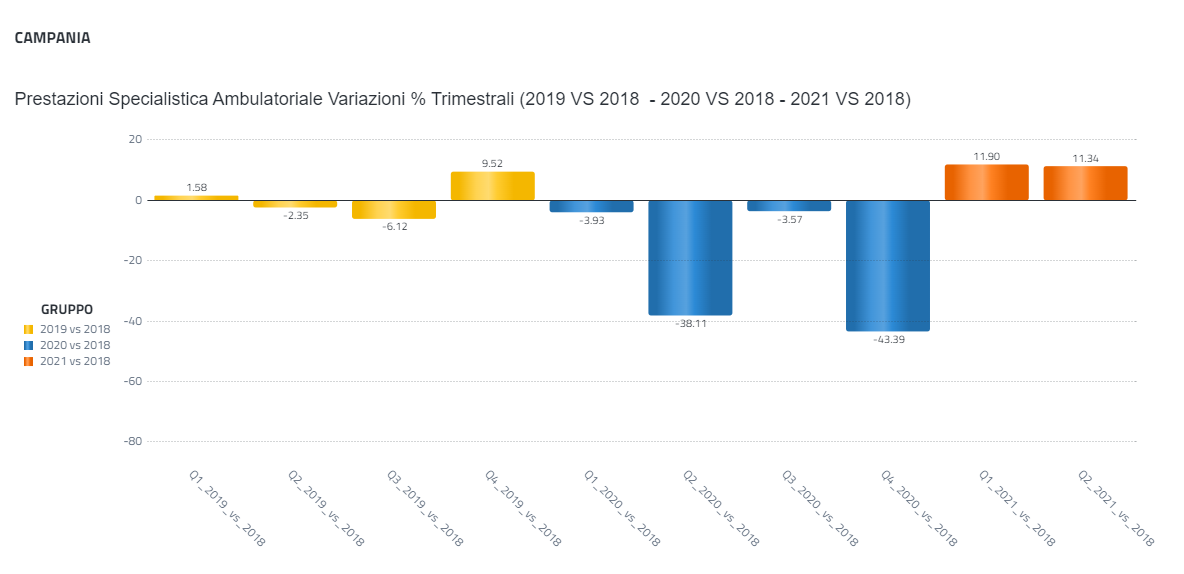 9
Monitoraggio dell’attività di specialistica ambulatoriale durante la pandemia: flusso specialistica
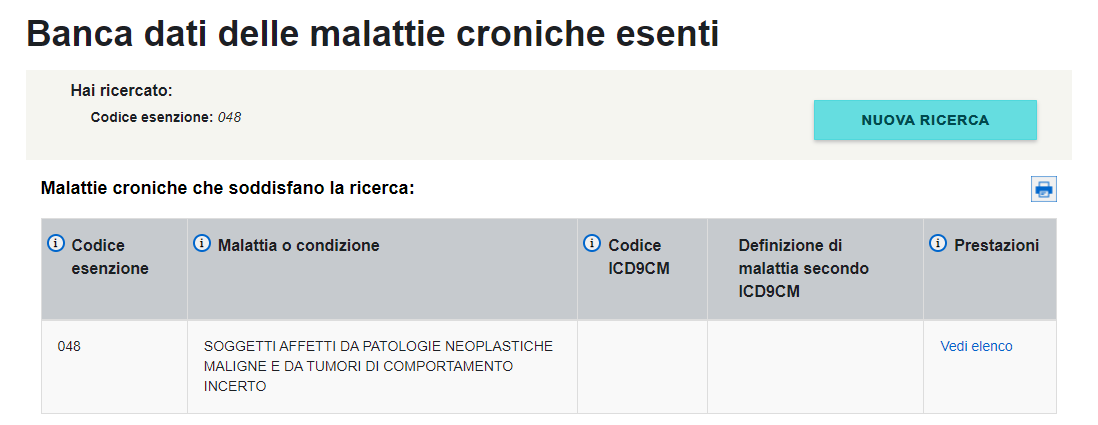 10
Monitoraggio esenzioni 048 - Italia
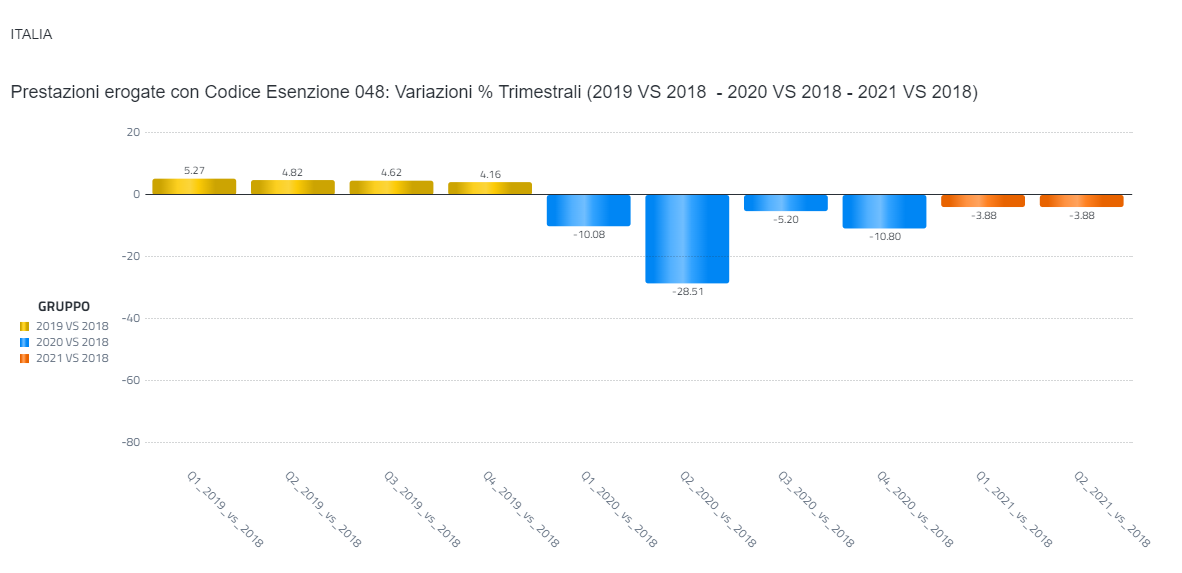 11
Monitoraggio esenzioni 048 - Basilicata
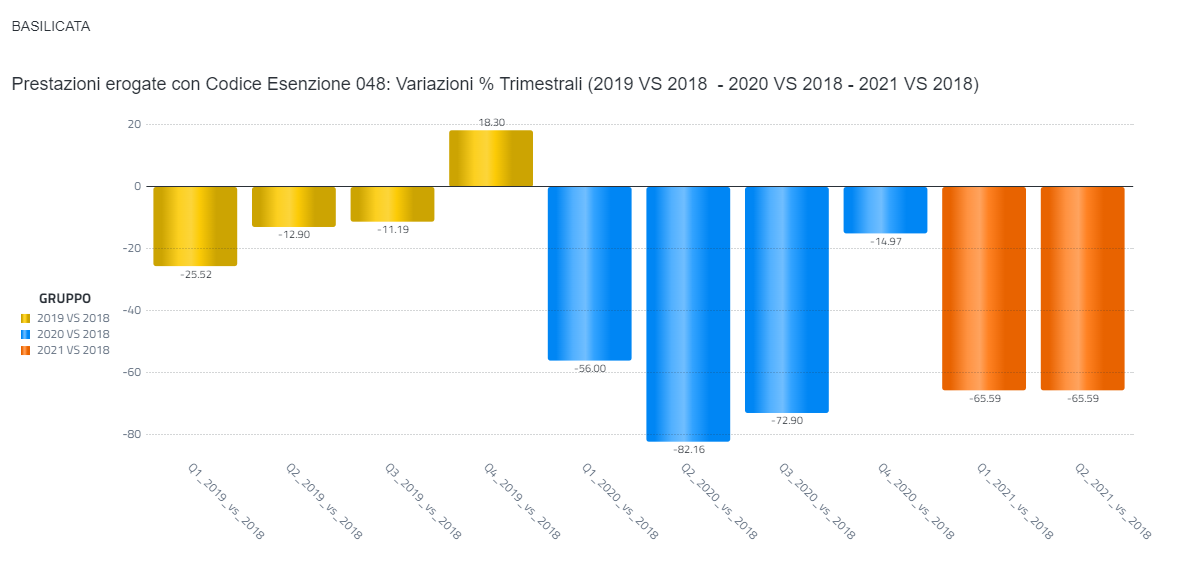 12
Monitoraggio esenzioni 048 - Lazio
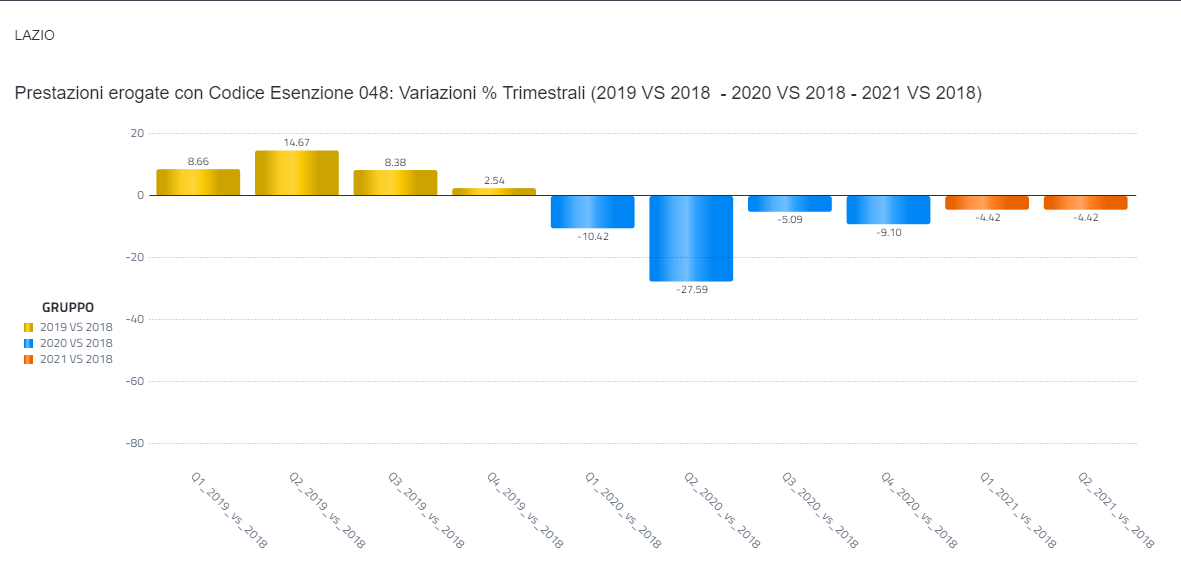 13
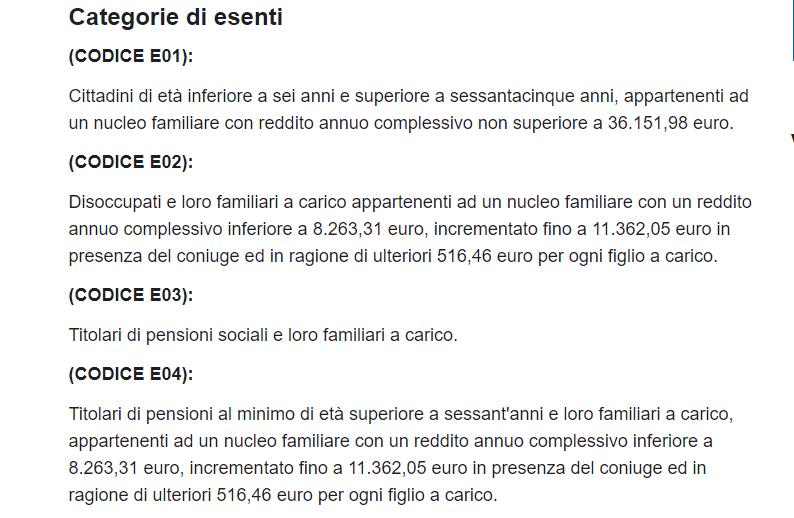 14
Monitoraggio esenzioni E01 - Italia
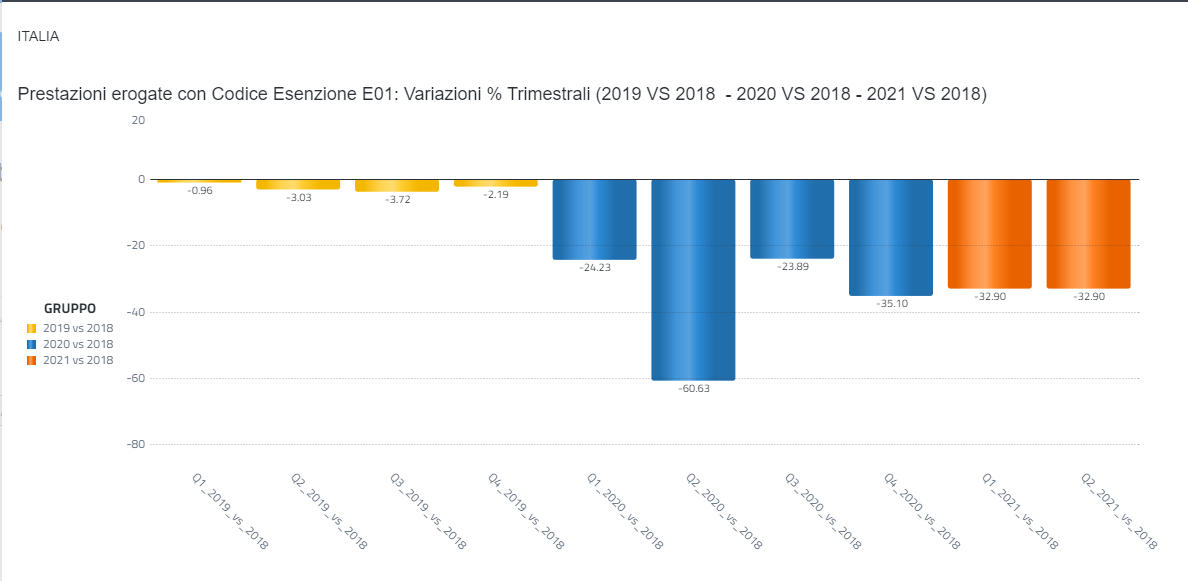 15
Monitoraggio esenzioni E01 - Basilicata
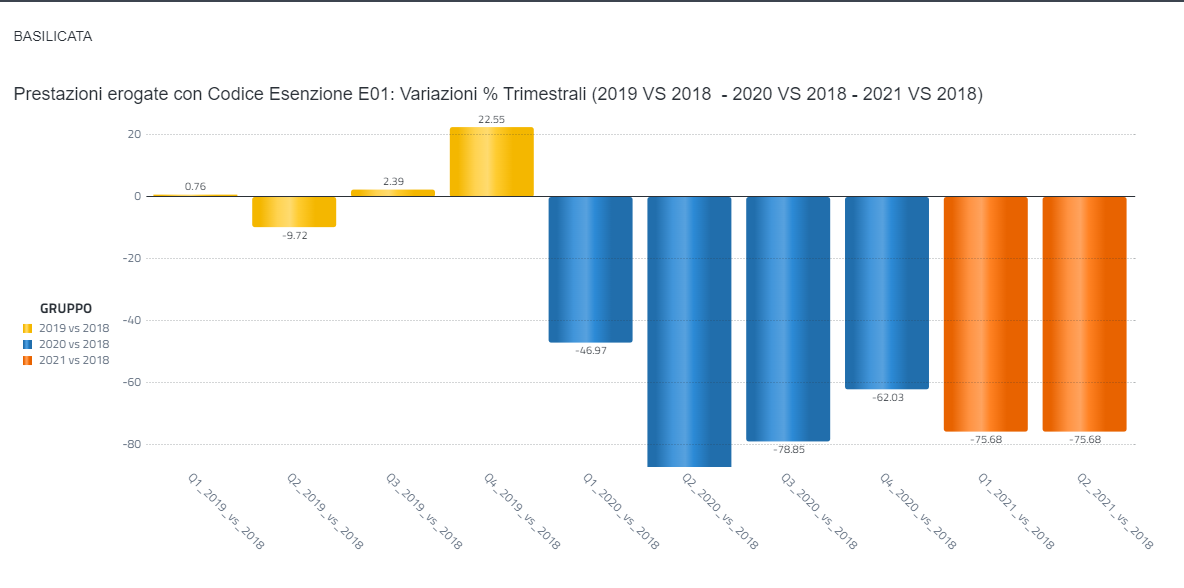 16
Monitoraggio esenzioni E01 - Veneto
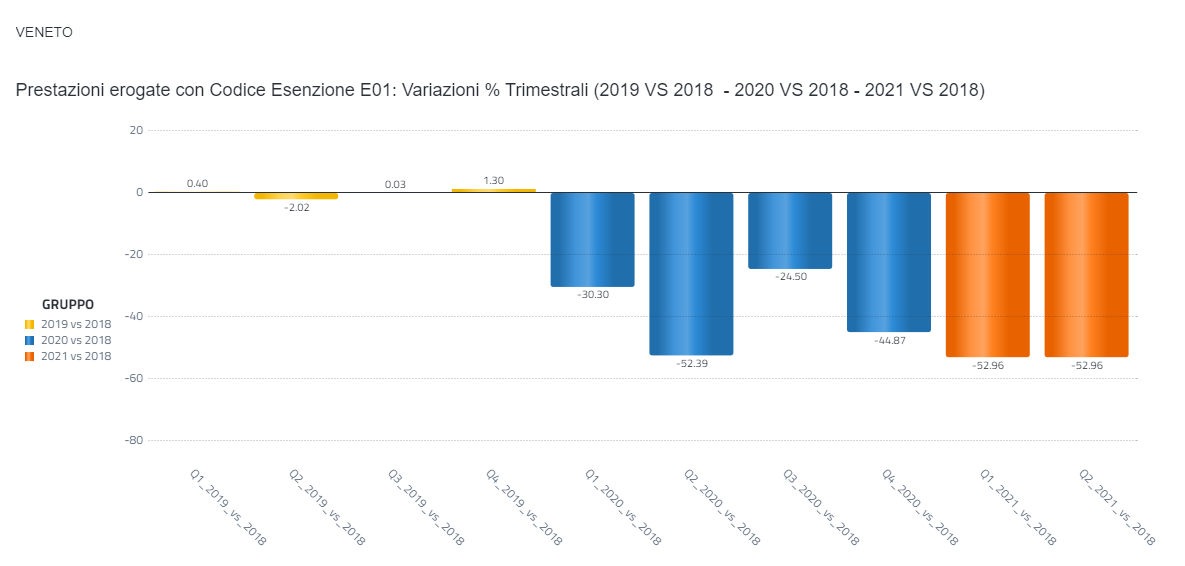 17
Monitoraggio prime visite e visite di controllo
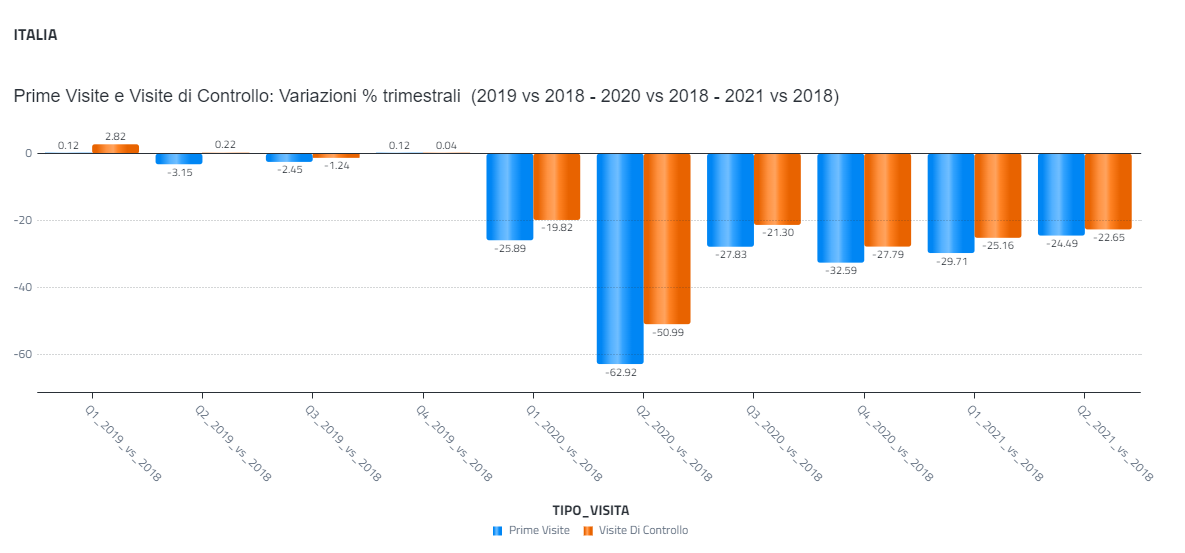 18
Monitoraggio prime visite e visite di controllo
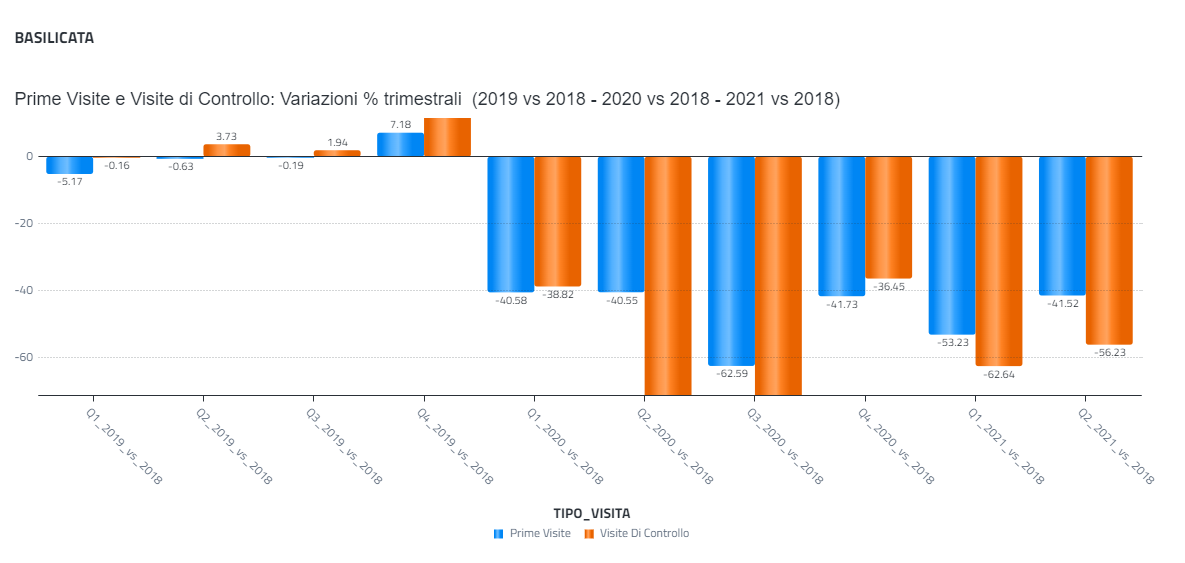 19
Risposta al bisogno di accountability
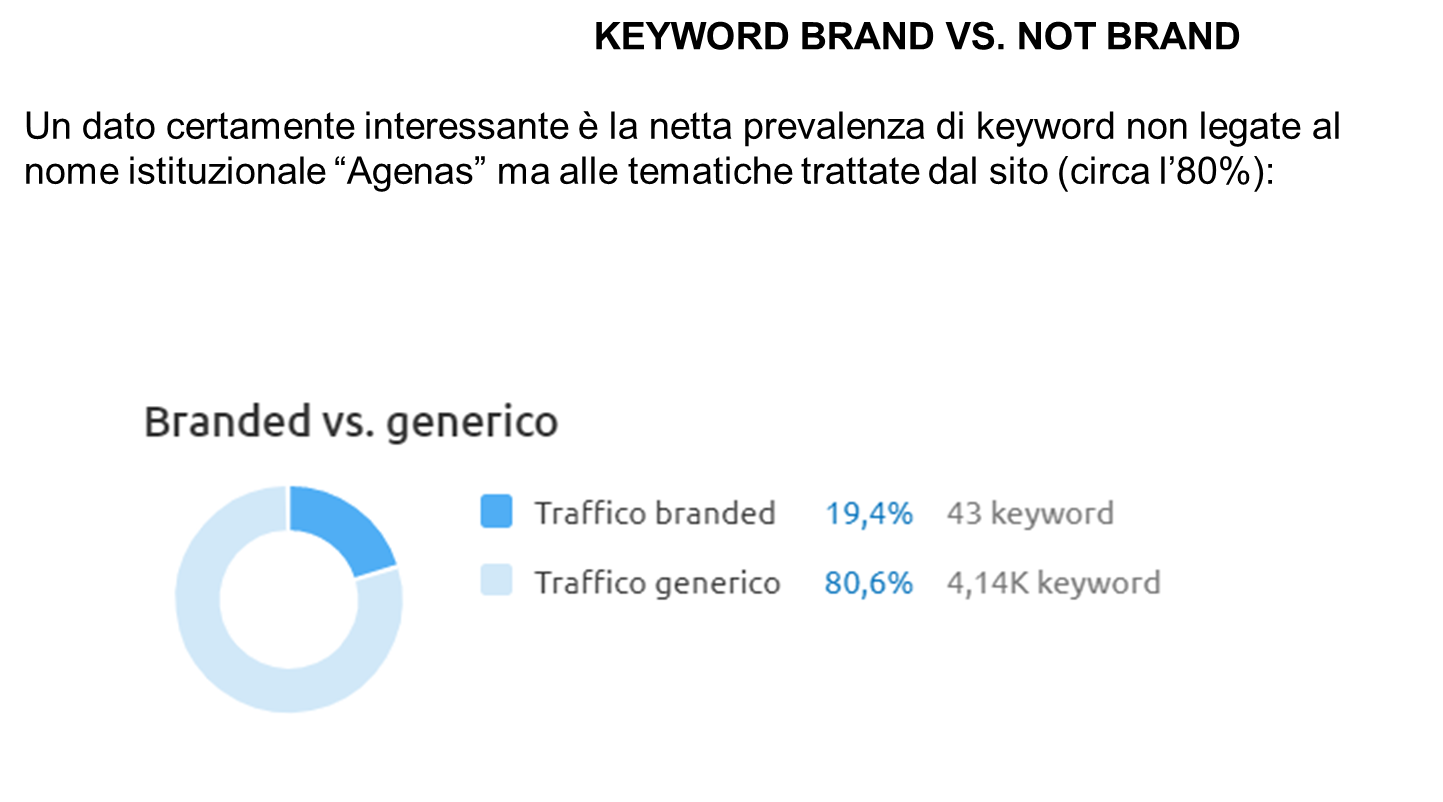 20